Урок-мандрівка з математики 3 клас
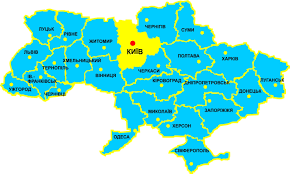 Гасло уроку:
“В дитинстві відкриєш материк,котрий назветься потім Батьківщина»
2*300/к
27*3/Т
800:40/л
33*3/а
14*2/і
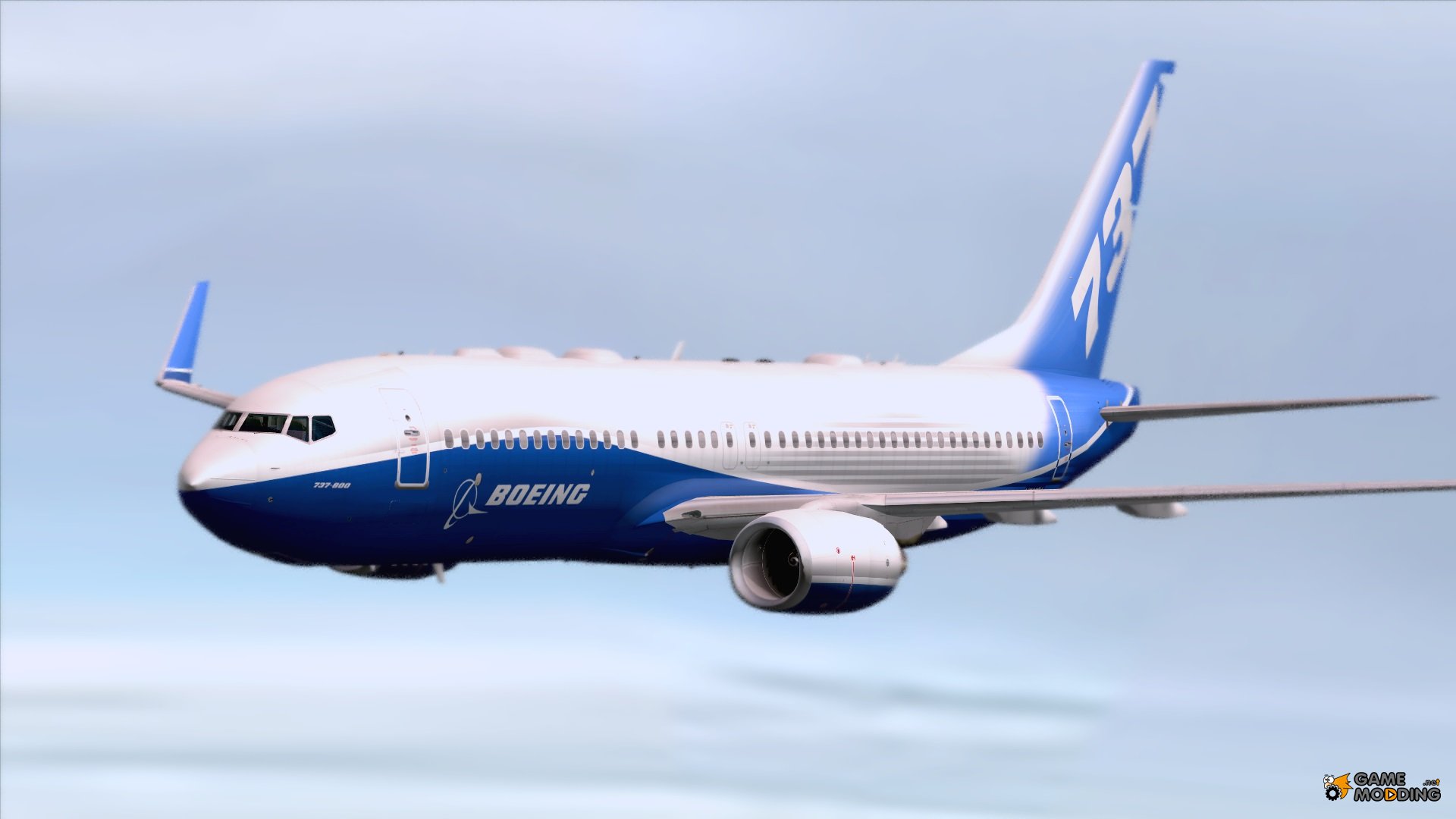 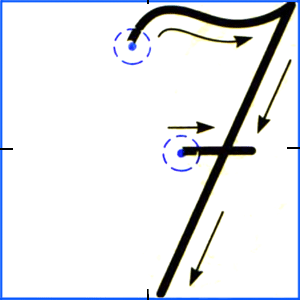 Обчисли “Ланцюжки”
60
*10
==900
:6
++020
*3
*  9
9:   9
:10
+68
::10
:10
*3
=8
800
:2
*10
=800
+56
:10
*4
:10
**2
300
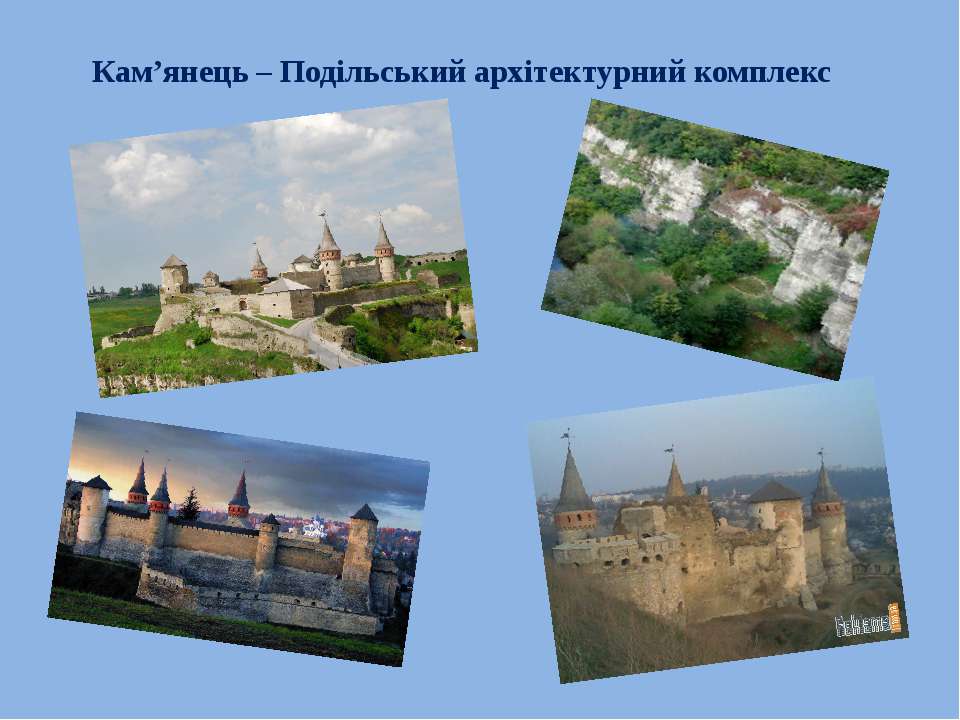 Тема нашого уроку :
“Множення  одноцифрового числа на двоцифрове виду 3*24.Розв’язування задач”
3*24
4
20
3*20=60
3*4=12
60+12=72
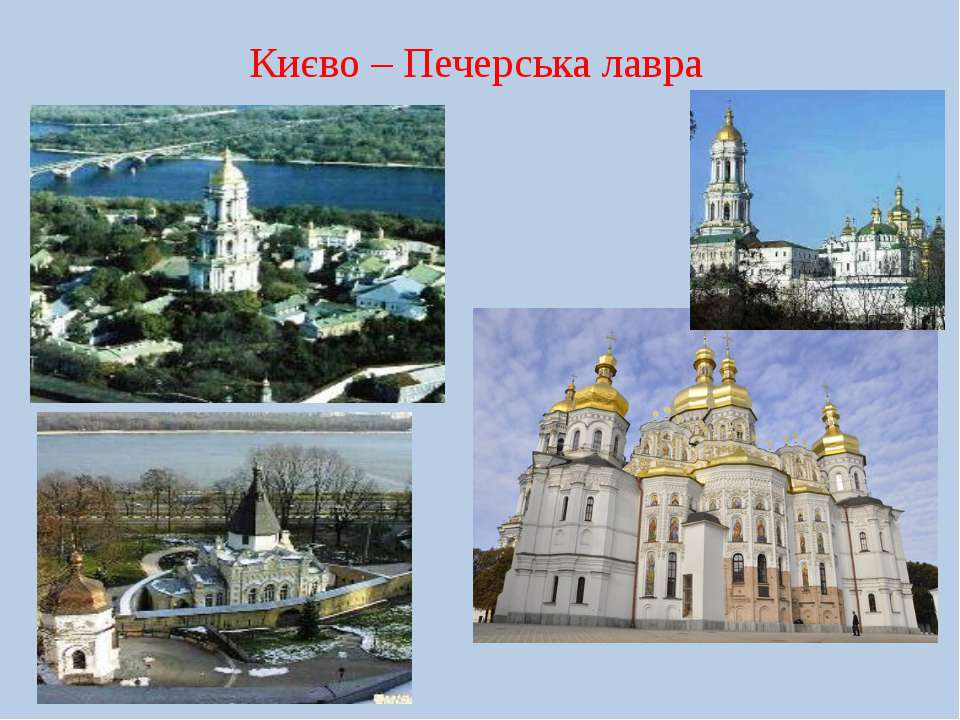 Гра “3наки –втікачі”
3 Група
1 Група
2 Група
16#2#3=10
4#3#2=14
4#9=36
7#5#5=40
7#8#24=32
18#2#9=36
5#3=15
4#8=32
6#9#31=33
Перевірка:
2 Група
3 Група
1 Група
4*3+2=14
16-2*3=10
4*9=36
7*8-24=32
7*5+5=40
18:2+9=18
4*8=32
5*3=15
6*9-31=33
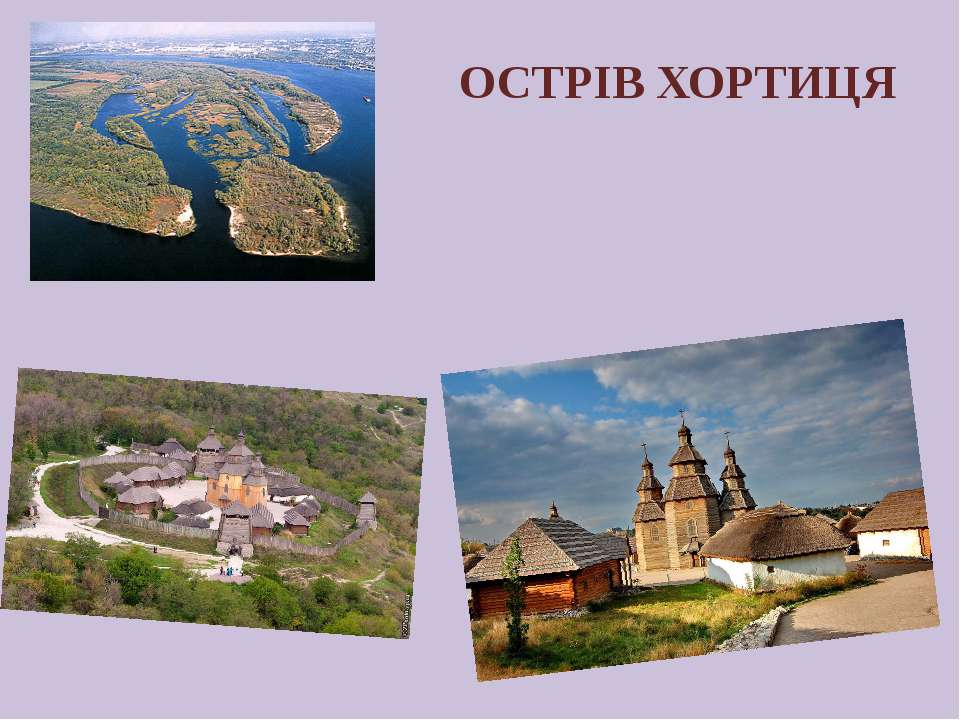 Склади істинні рівності
11*9-20
62-11*5
16*4
80:20
2*48-16
63:7+0
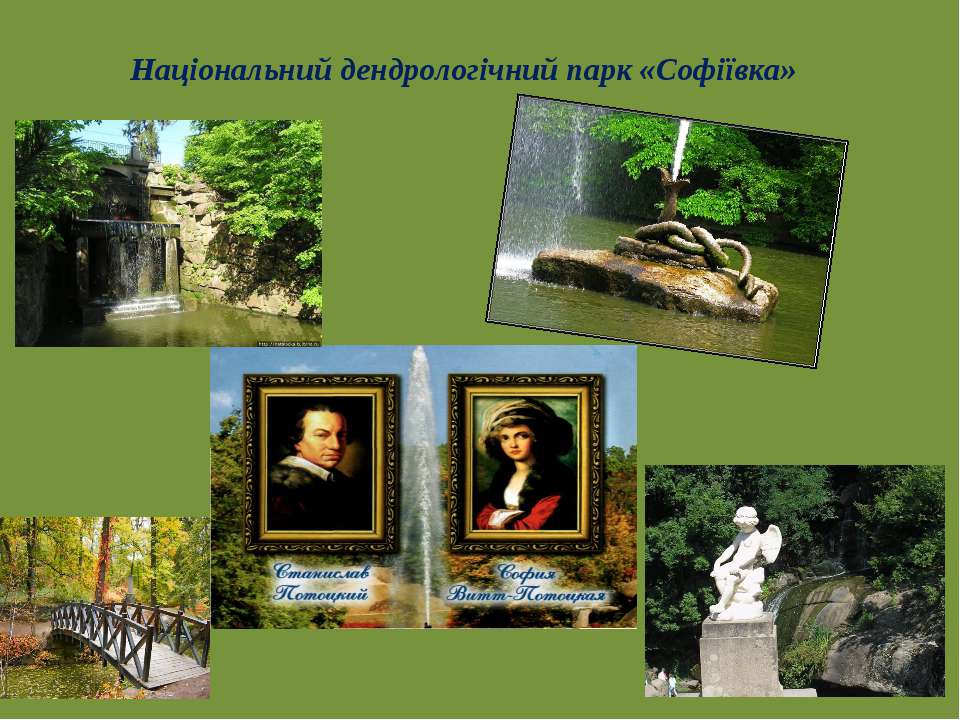 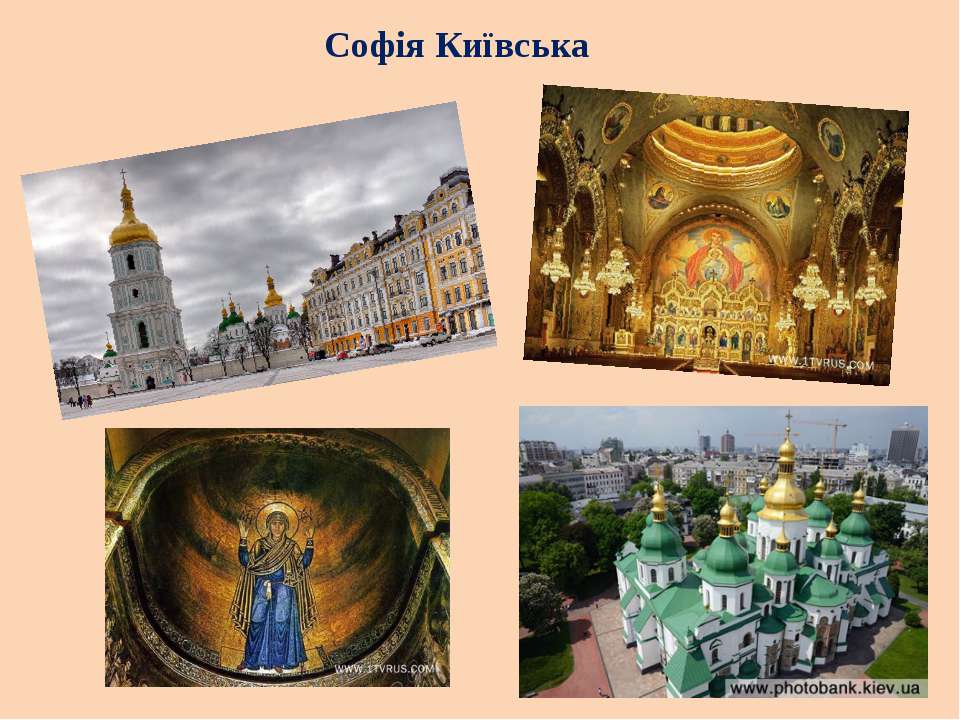 Склади і розв’яжи задачу
Разом
час
Погодиний заробіток
16грн
14грн
]?
5 год
6 год
Задача
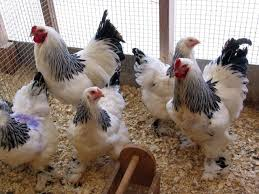 15 г-
крейди
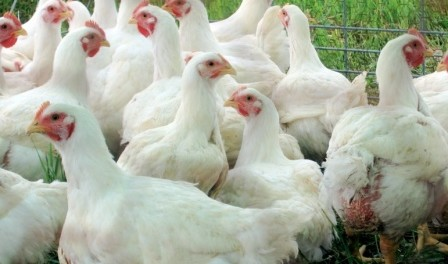 ?-27
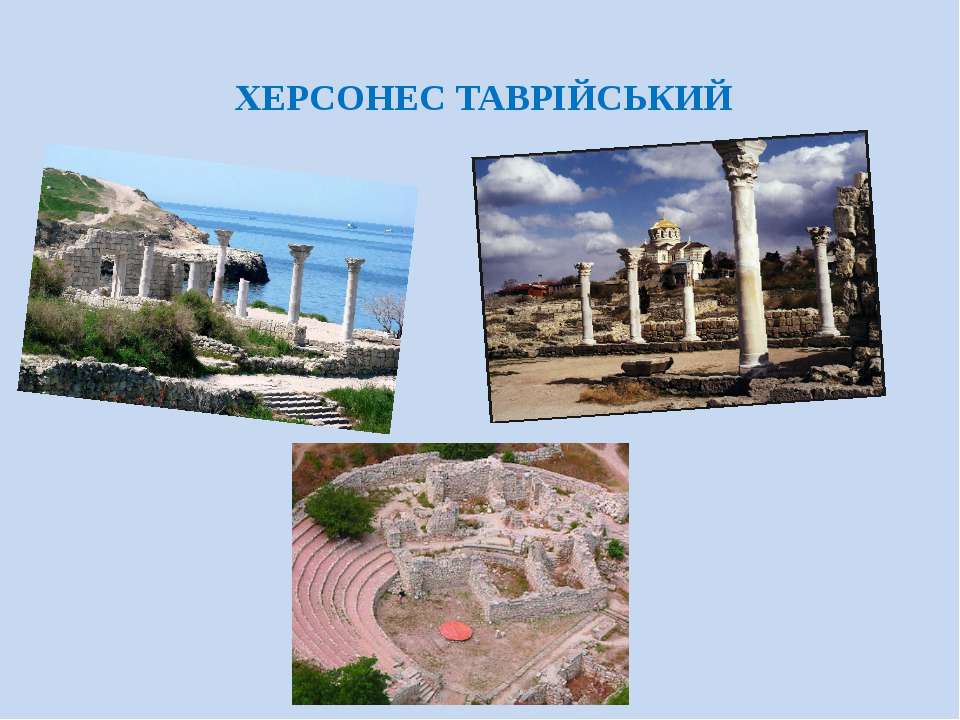 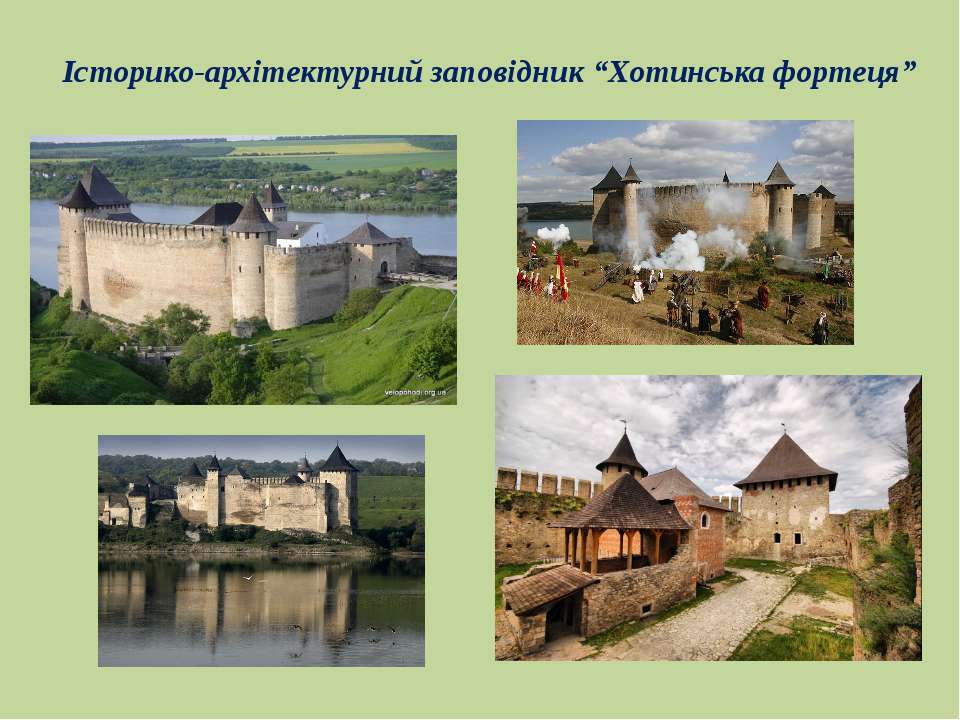 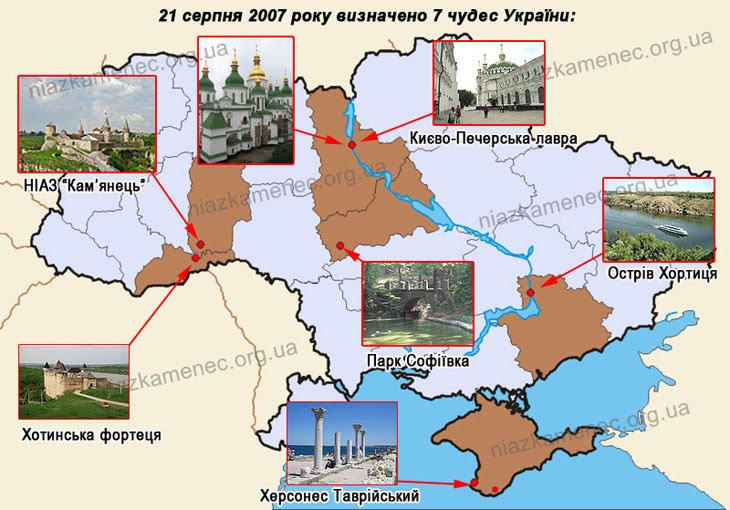 Вправа “Незакінчене речення”
Я зрозумів  (зрозуміла), що…
Я дізнався (дізналася),що…